ГКОУ ЛО «Сланцевская  школа - интернат,  реализующая адаптированные  образовательные программы»ТВОРЧЕСКИЙ ПРОЕКТ:«Дорога к добрым делам»Направление: духовно – нравственное(возрастная категория: обучающиеся 1 а класса)2019 – 2020 учебный год
Подготовила: клюкина  наталья михайловна - воспитатель
«Дорога к добрым делам»
Актуальность темы в том, что в последние годы доброта, дружба, милосердие постепенно исчезают из нашей повседневной жизни.
Школа – это место, где взрослые могут целенаправленно помочь детям сформировать и усвоить вечные ценности – доброту, отзывчивость, милосердие. Не стоит забывать, что дети – будущее России, но именно от взрослых зависит, каким будет это будущее. 
   Детей необходимо научить видеть в других людях хорошие качества и поступки, только тогда они вырастут уверенными в своих силах, добрые и отзывчивые  на чужую боль и беду.
   В духовно – нравственном воспитании важно не только сформировать моральное сознание, нравственные чувства, но и самое главное, включить школьника в различные виды деятельности, где раскрываются их нравственные отношения, где они учатся простому человеческому общению, общению друг с другом.
цель:
Воспитание нравственных чувств и этического сознания у младших школьников
Задачи:
создание благоприятной психологической атмосферы;
формирование базовых навыков поведения, воспитание обучающихся на основе личностно – ориентированного подхода, привитие навыков коллективизма, толерантного отношения к окружающим людям;
формирование духовно – нравственных качеств личности обучающихся;
расширение кругозора обучающихся и формирование мировоззрения об окружающей действительности.
Виды деятельности:
познавательная;
воспитывающая;
художественно – творческая;
спортивно – оздоровительная;
трудовая;
культурно – досуговая;
Проблемно – ценностное общение.
Формы работы:
БеседЫ
СЮЖЕТНО – РОЛЕВЫЕ ИГРЫ
ЭКСКУРСИИ
ИНСЦЕНИРОВКА
ПРОСМОТР ПРЕЗЕНАЦИЙ
УЧАСТИЕ  В КОНКУРСАХ И
В ШКОЛЬНЫХ МЕРОПРИЯТИЯ
ВИКТОРИНЫ
ХУДОЖЕСТВЕННОЕ ТВОРЧЕСТВО
Планируемые результаты
Личностные:
формирование и развитие личностной культуры;
Формирование мотивации личной нравственной компетенции – «становиться лучше»;
формирование нравственных представлений о том, что такое «хорошо» и что такое «плохо», а также внутренней установки в сознании школьника поступать «хорошо»;
развитие доброжелательности и эмоциональной отзывчивости, понимания других людей и сопереживания им;
Формирование уважительного отношения к родителям, осознанного, заботливого отношения к старшим и младшим;
расширение круга общения, развитие навыков сотрудничества со взрослыми и сверстниками в разных социальных ситуациях;
развитие творческих способностей и интересов, приобретение опыта творческой деятельности;
развитие представлений об окружающем мире в совокупности его природных и социальных компонентов.
Первые успехи в учебной и внеурочной деятельности !
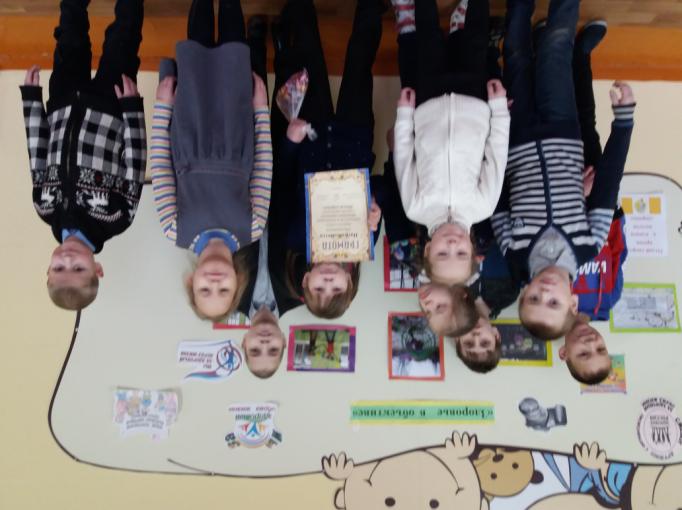 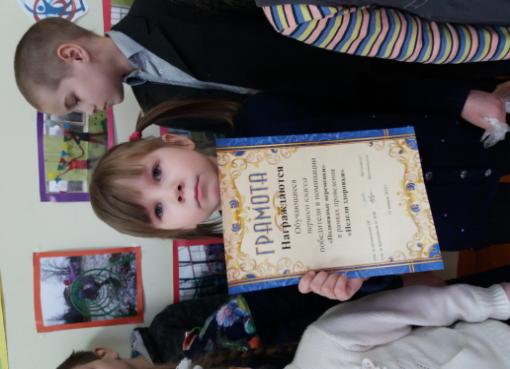 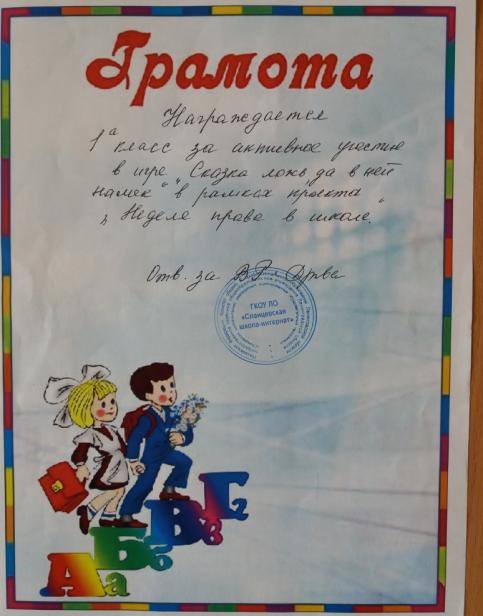 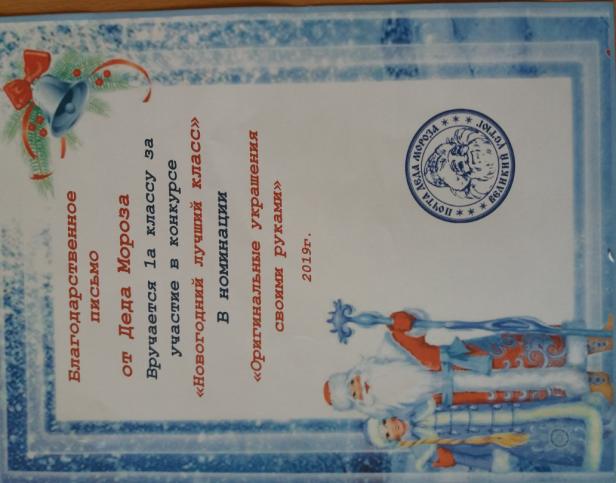 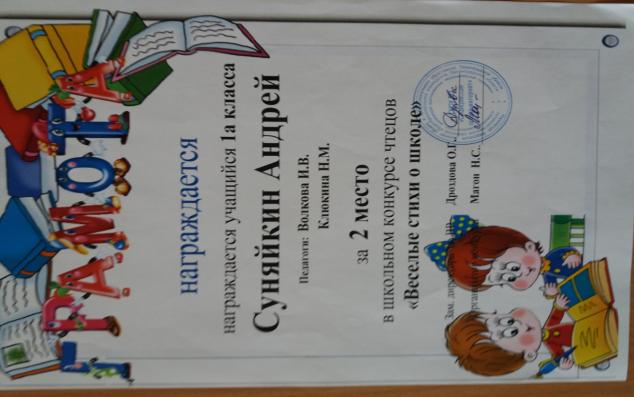 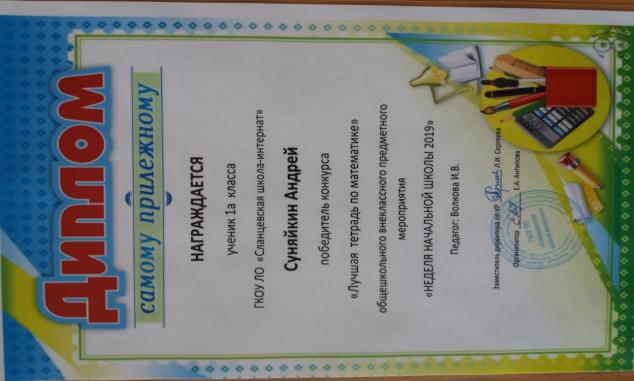 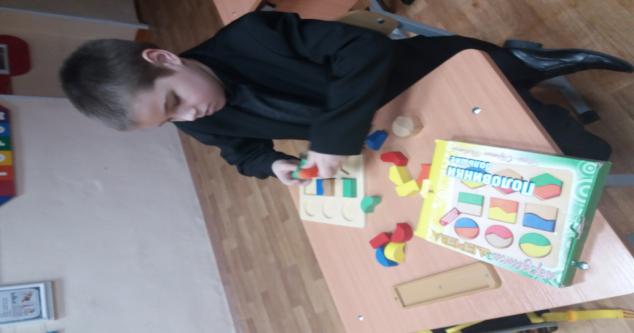 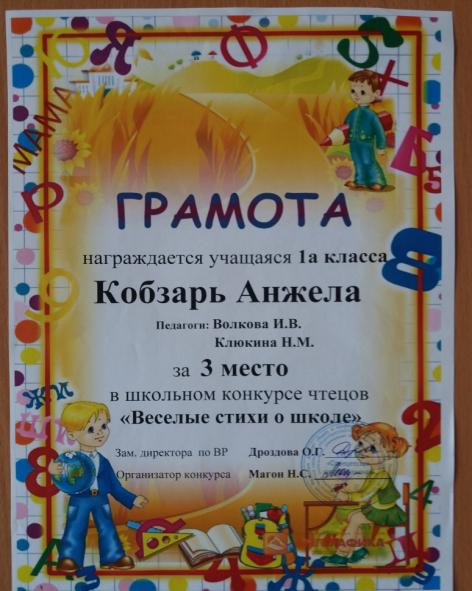 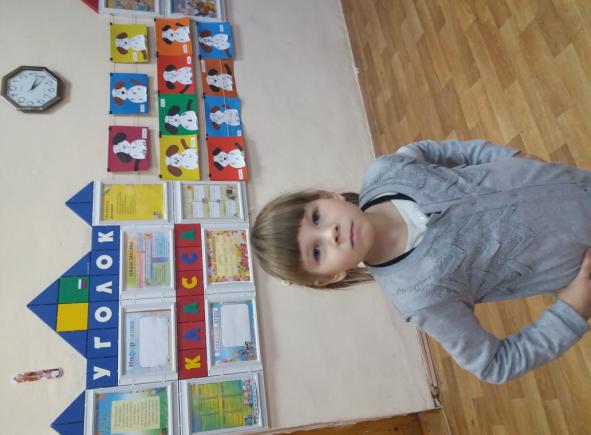 Наше первое посещение городской библиотеки !
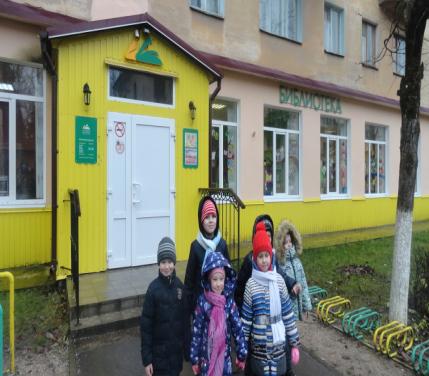 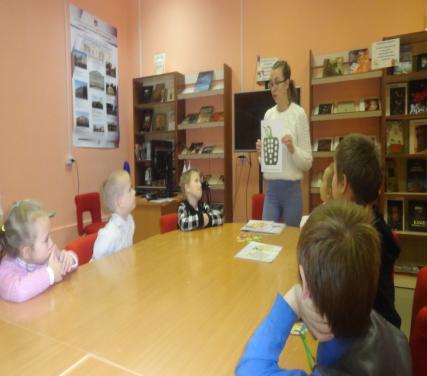 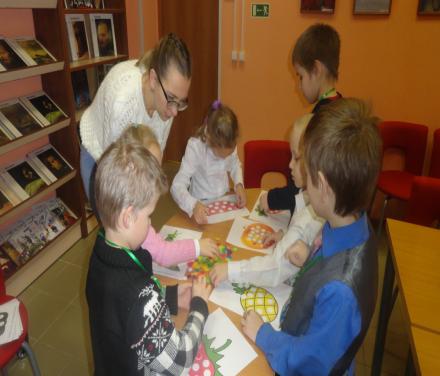 Учимся играя!
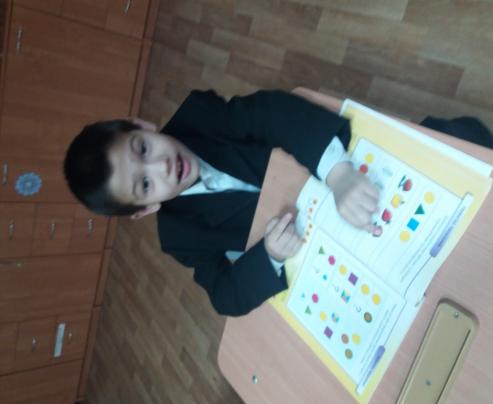 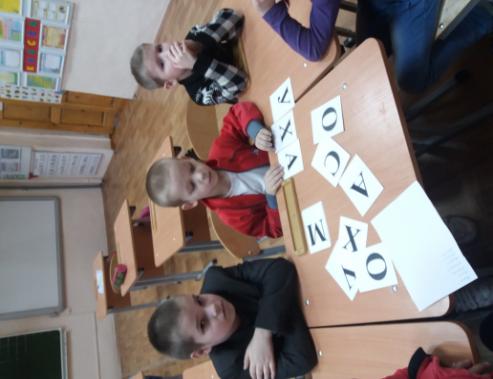 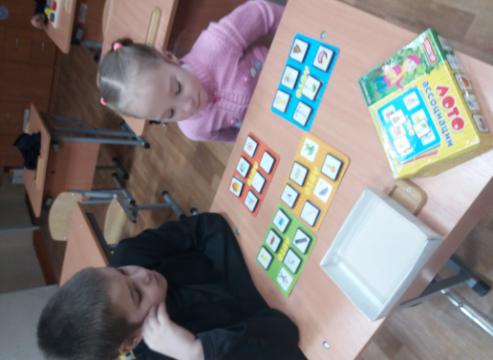 Готовимся к осеннему празднику!
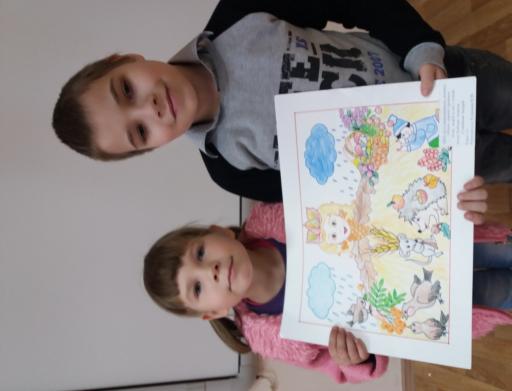 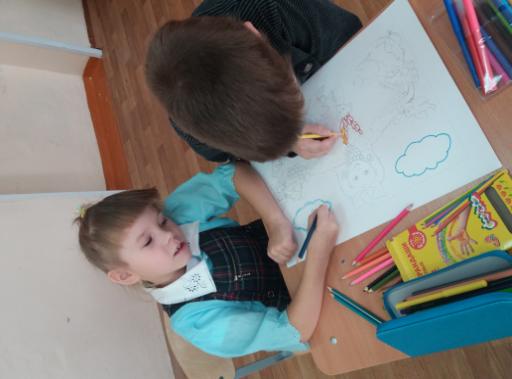 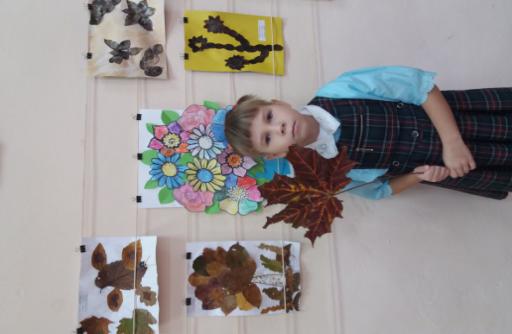 Учимся быть здоровыми!
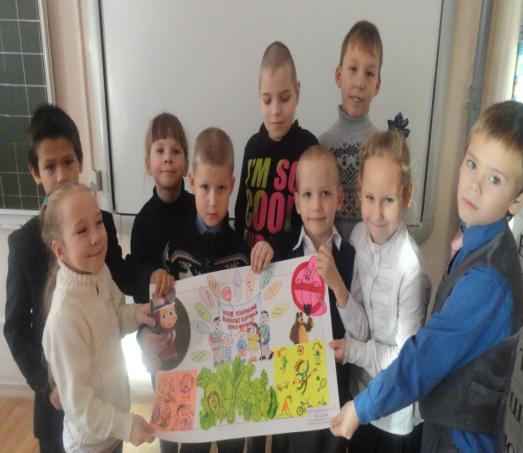 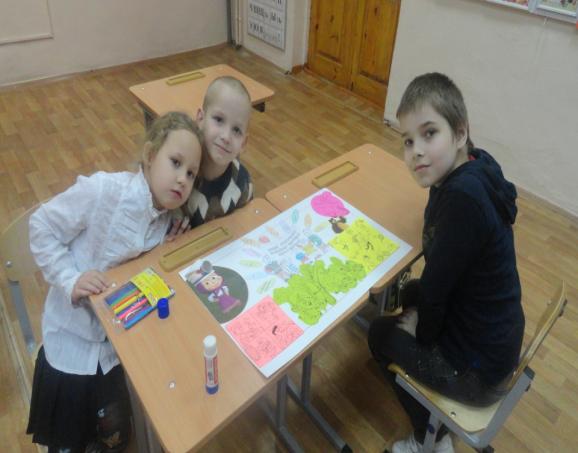 Вредным привычкам – нет!
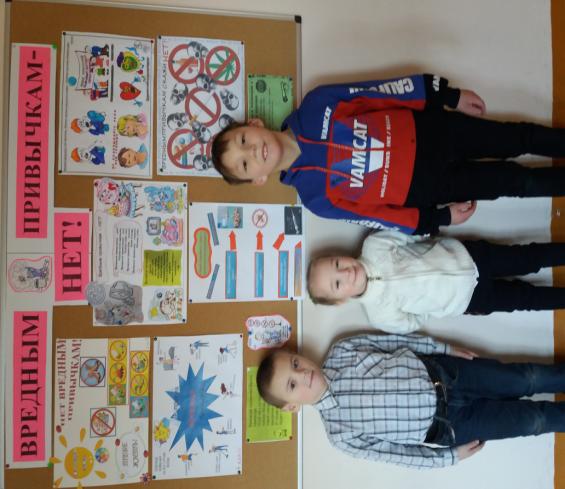 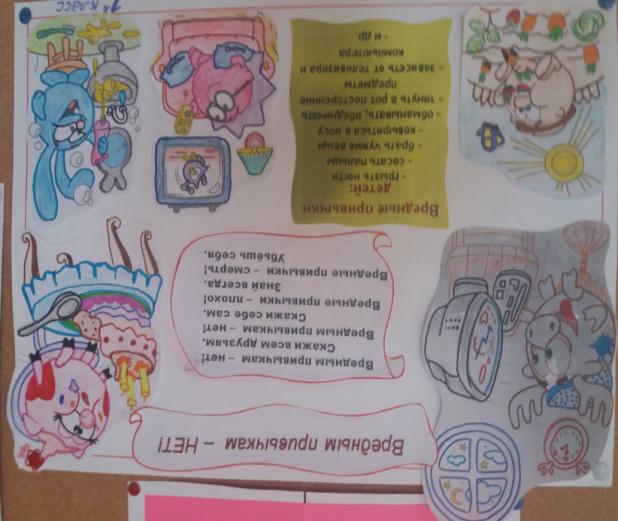 Вместе Играем  и занимаемся спортом!
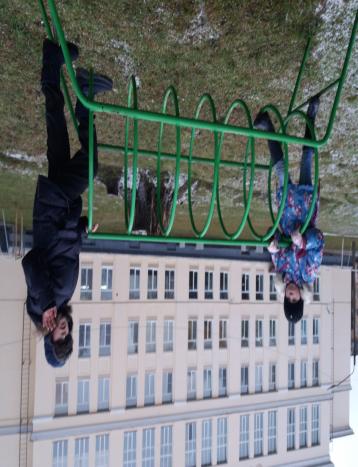 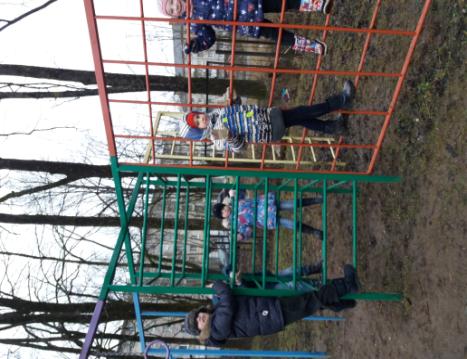 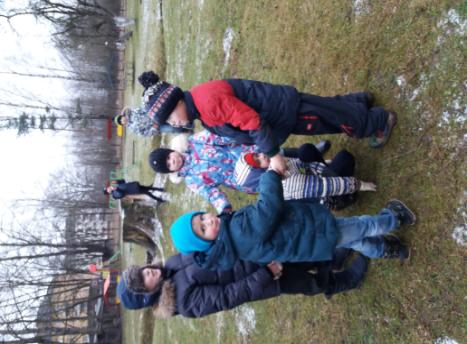 Учимся танцевать!
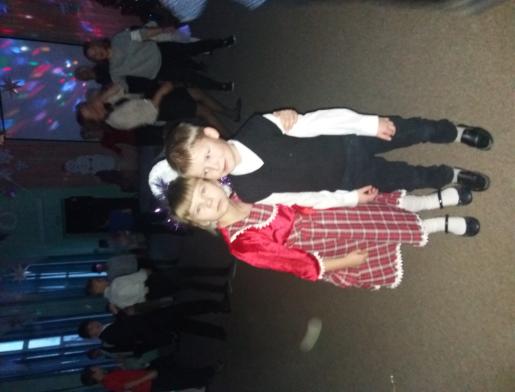 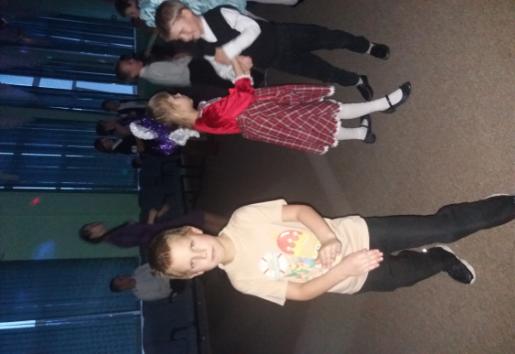 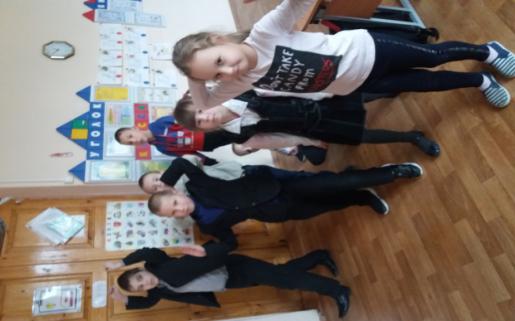 Расширяем круг общения!
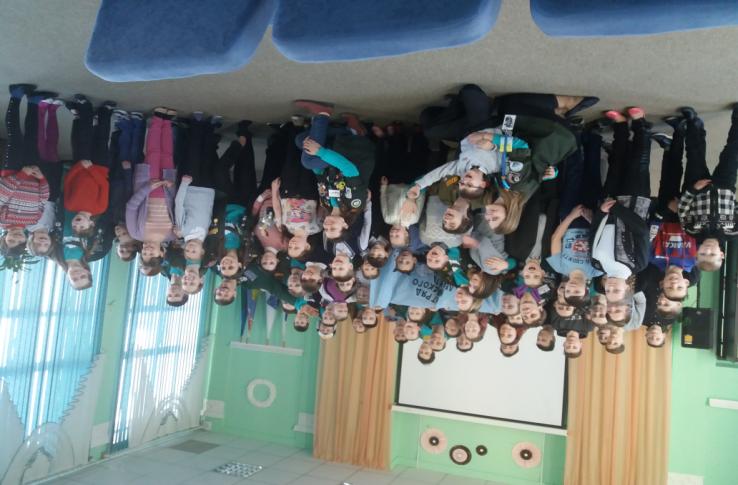 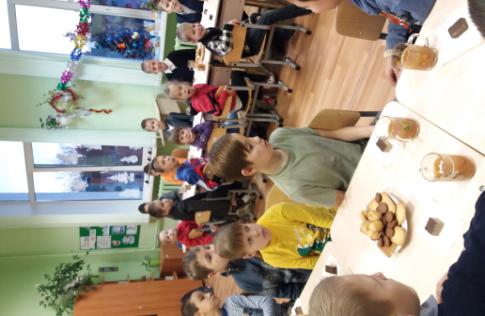 С новым годом!
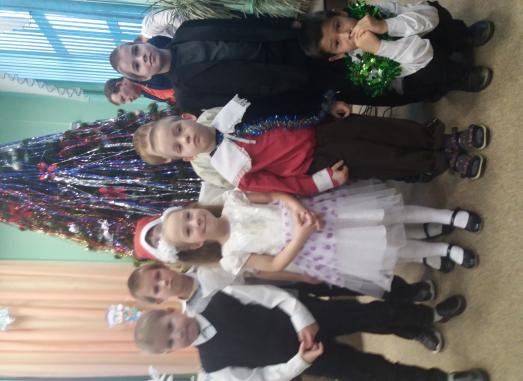 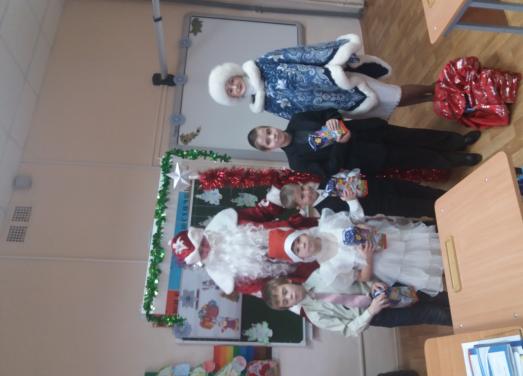 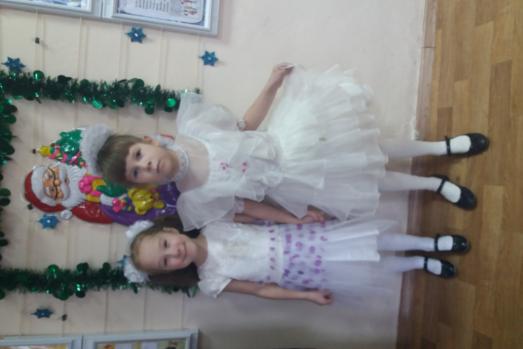 Акция «протяни руку лапам»
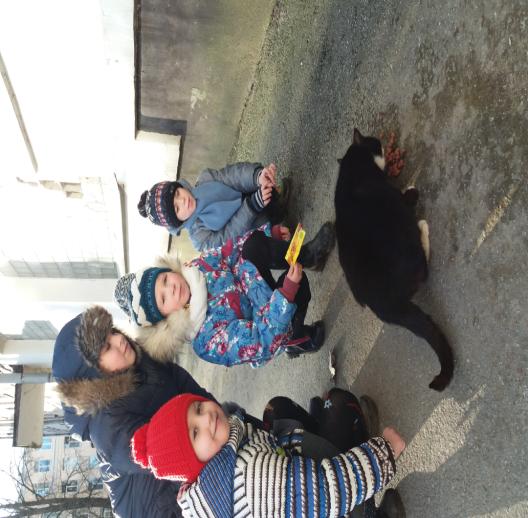 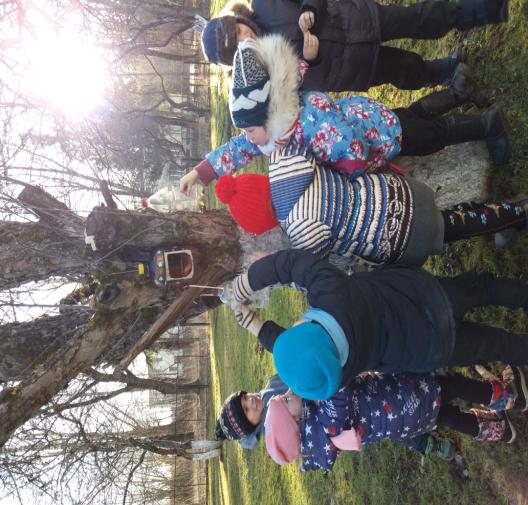 Акция «свеча памяти»
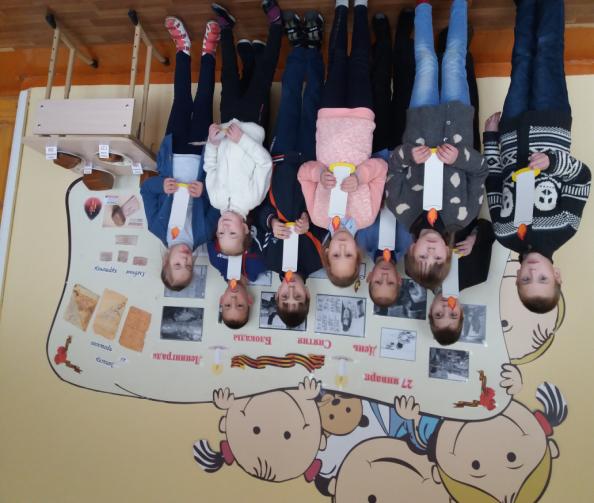 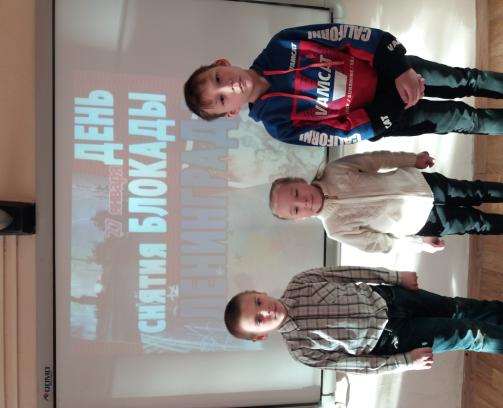 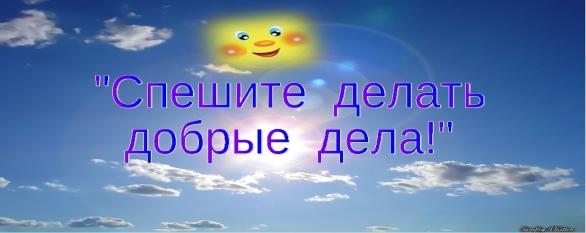 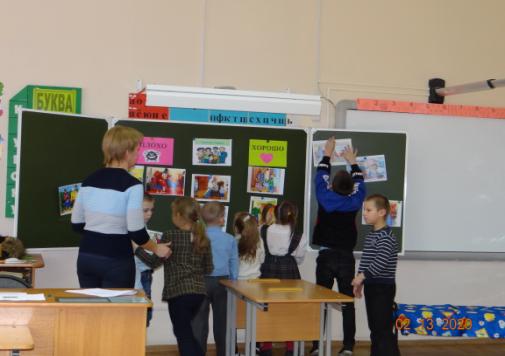 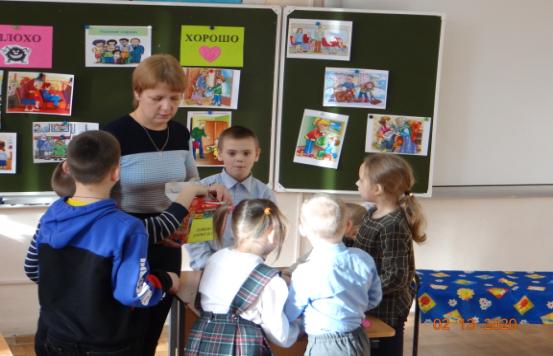 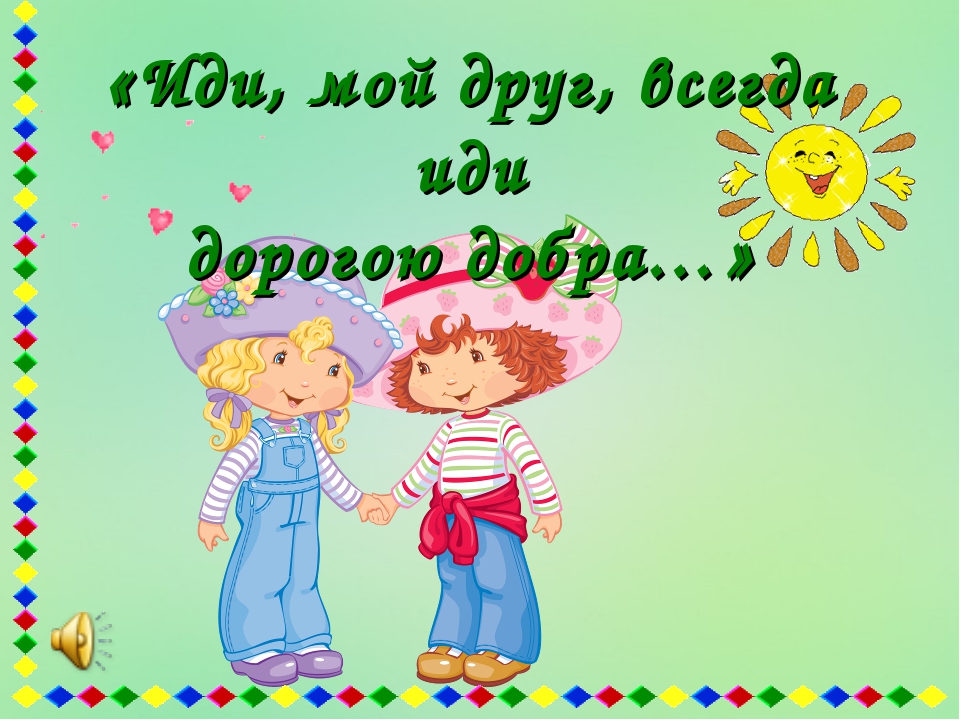